TPM CIRCLE NO :- 3
ACTIVITY
KK
QM
PM
JH
SHE
OT
DM
E&T
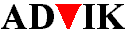 KAIZEN  IDEA SHEET
P15
TPM CIRCLE NAME : P15 TEAM
LOSS NO. / STEP
DEPT :-  Assembly
RESULT AREA
P
Q
: A
C
D
S
M
B
CELL :-A128
CELL NAME:- Tensioner
MACHINE / STAGE  :-  A534 Assembly Line
OPERATION  :- Rewinding
KAIZEN THEME : To save manpower required for 1.2 mm depth checking in A534 / A319 Tensioner.
IDEA :- Internal Gauging
COUNTERMEASURE:- Gauge accommodated in winding operation fixture
BENCHMARK
52 man days / month
TARGET
0 No.
PROBLEM / PRESENT STATUS :-  2 man days required to for 1.2mm depth inspection in A534 / A319  Tensioner Assy / day causing 52 man days / month
KAIZEN START
02.07.2016
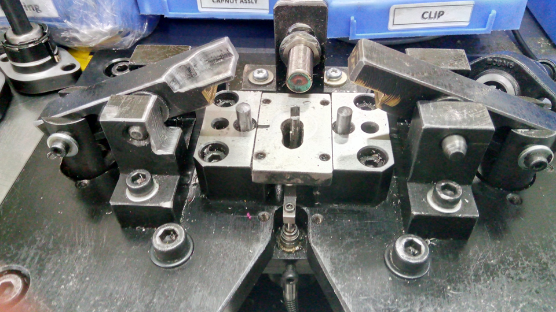 Gauge Plunger
KAIZEN FINISH
27.07.2016
TEAM MEMBERS :-
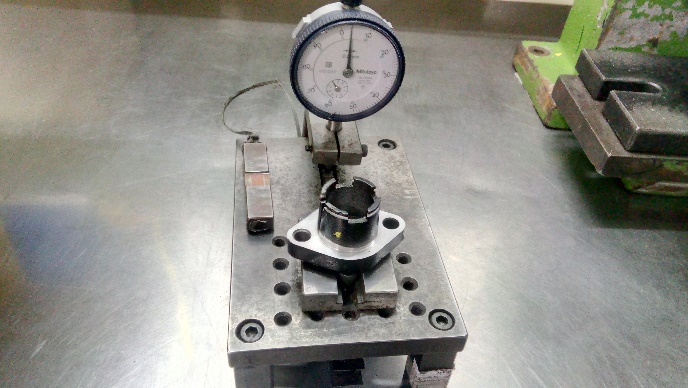 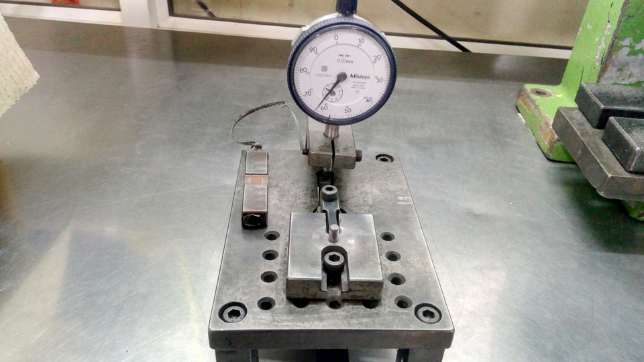 Pramod Kardile
2.   Samadhan Bankar
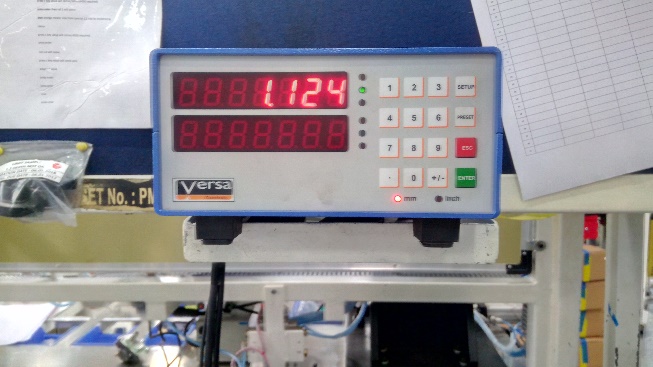 TEAM MEMBERS :-
20 k Rs. Per month saved.
Inspection accuracy increased.
In-house rejection due to 1.2mm depth variation eliminated.
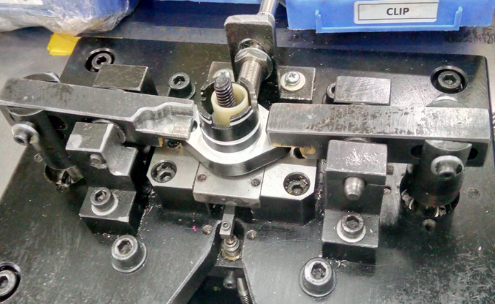 KAIZEN SUSTENANCE
Manual Dial Gauge
Gauge within Fixture
WHAT TO DO:  Calibration of gauge with reference to Master

HOW TO DO: Check point added in poka yoke verification sheet

FREQUENCY : Daily
BEFORE
AFTER
WHY - WHY ANALYSIS :- 
Why1:  2 man days required.
Why2: Separate stage for 100% inspection.
Why3: Man operated gauging for 100% inspection.
Why4: Process designed with external gauging.
RESULT :-
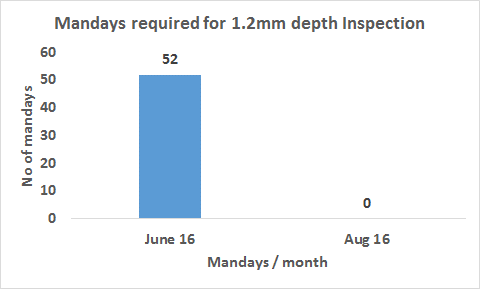 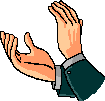 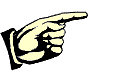 ROOT CAUSE :- Process designed with external gauging
Inspection stage elimination saved cost of 52 inspectors / month.
REGISTRATION NO. & DATE: 25.07.16
REGISTERED BY :- Mohan kate
MANAGER’S SIGN :- Sandeep patil